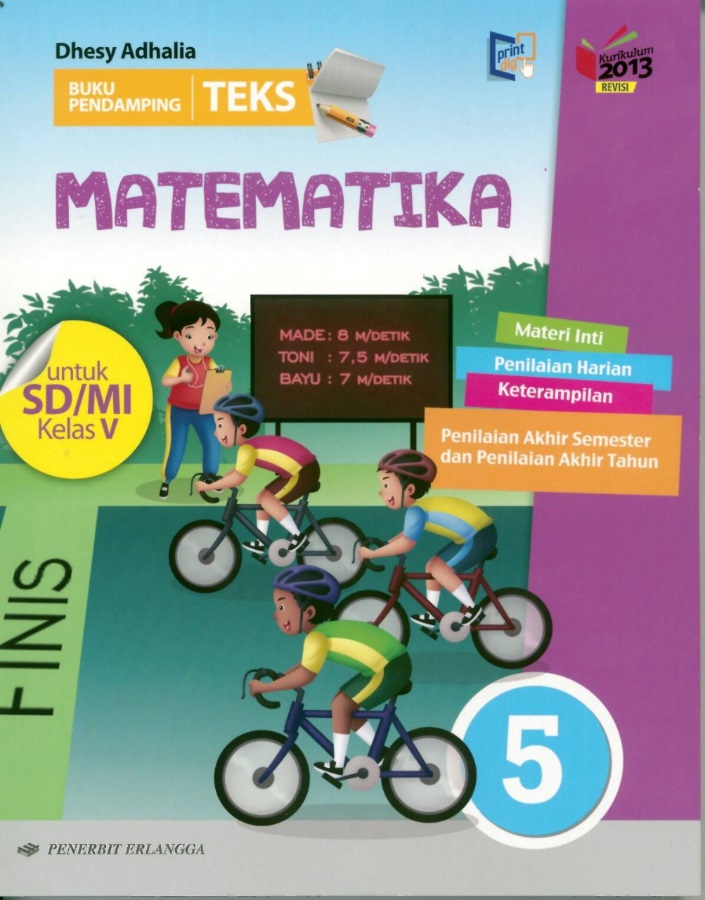 Media Mengajar
Buku Pendamping
Teks
Matematika
untuk SD/MI Kelas V
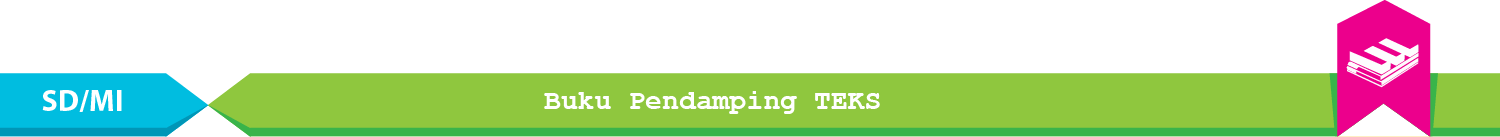 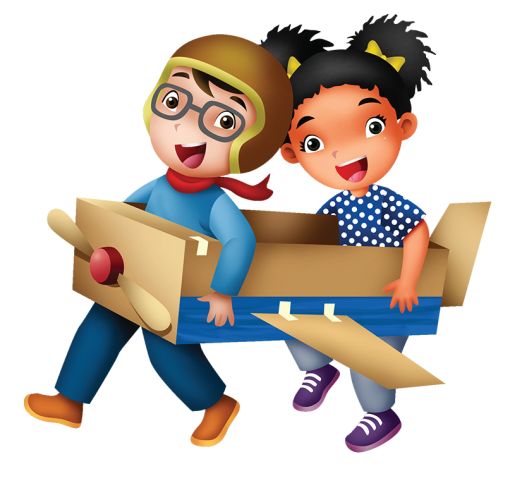 Bab 5
Pengolahan Data
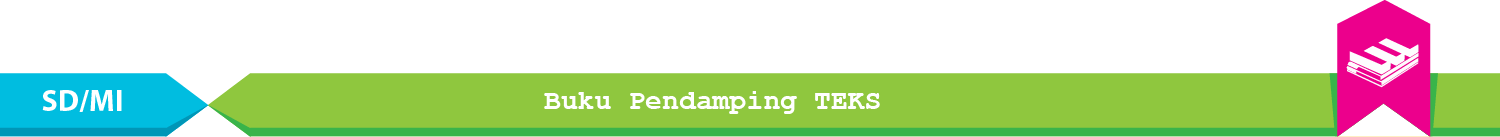 Materi Inti 2: Membaca dan Menafsirkan Data
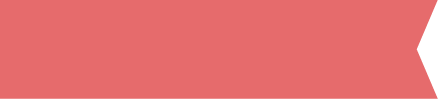 Data dapat lebih mudah dibaca dan dipahami jika telah disajikan dalam bentuk daftar, tabel, atau diagram.
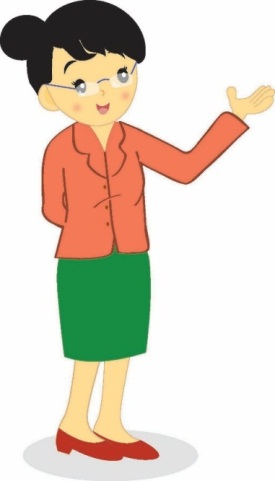 Membaca data berarti menyebutkan informasi yang ada pada data.
Menafsirkan data berarti mencari informasi lain yang tidak tertulis pada data, misalnya data tertinggi, data terendah, jumlah data, dan selisih data.
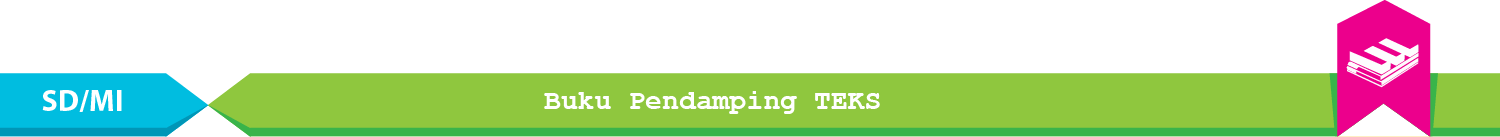 Materi Inti 2: Membaca dan Menafsirkan Data
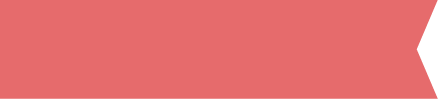 Membaca dan menafsirkan data dalam bentuk daftar
Diketahui berat badan (dalam kg) 10 siswa kelas 5 sebagai berikut.
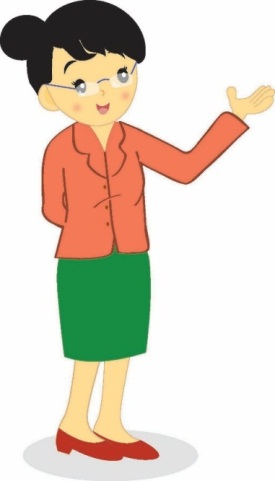 32
33
33
34
32
31
35
34
35
37
Informasi yang dapat kita peroleh dari data di atas adalah sebagai berikut.
1. Siswa dengan berat badan 31 kg ada 1 orang,
32 kg ada 2 orang,
33 kg ada 2 orang,
34 kg ada 2 orang,
35 kg ada 2 orang,
dan 37 kg ada 1 orang.
2. Berat badan siswa tertinggi adalah 37 kg dan terendah adalah 31 kg.
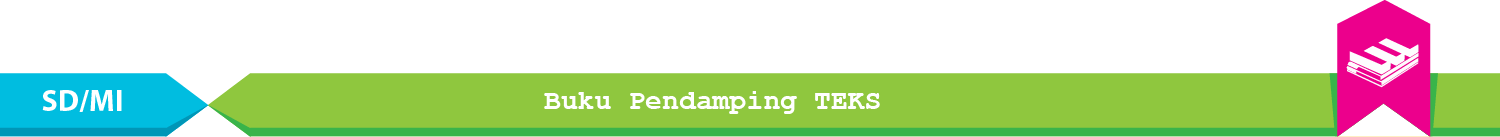 Materi Inti 2: Membaca dan Menafsirkan Data
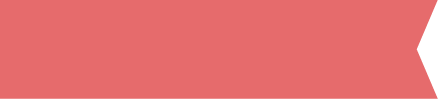 Membaca dan menafsirkan data dalam bentuk tabel
Perhatikan tabel berikut!
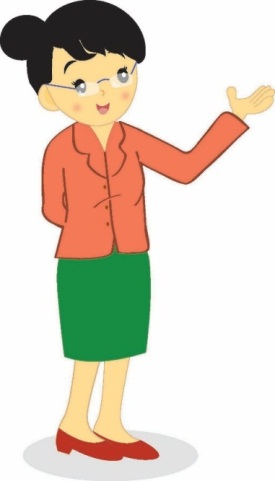 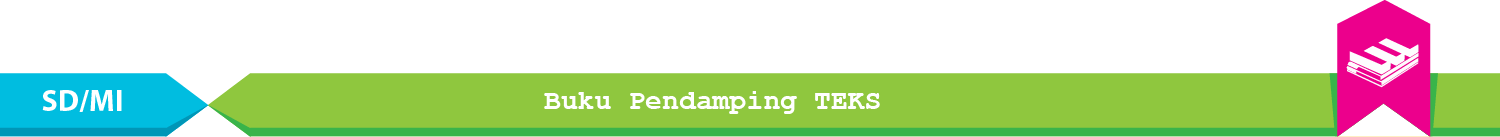 Materi Inti 2: Membaca dan Menafsirkan Data
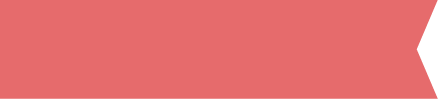 Membaca dan menafsirkan data dalam bentuk tabel
Informasi yang dapat kita peroleh dari data di atas adalah sebagai berikut.
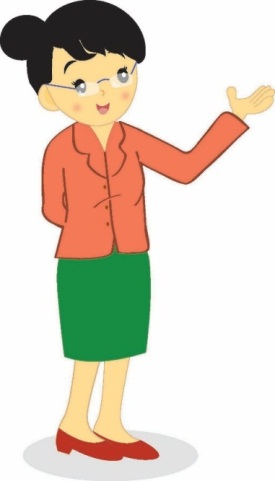 1. Kota A memproduksi sampah sebanyak 400 ton,
Kota B 250 ton,
Kota C 100 ton,
dan Kota D 300 ton.
2. Produksi sampah paling banyak adalah Kota A.
3. Jumah produksi sampah keempat kota tersebut sebanyak 1.050 ton.
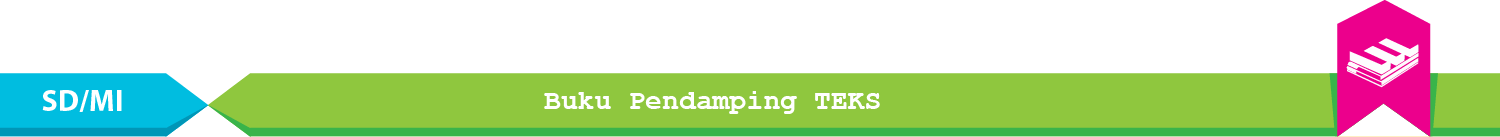 Materi Inti 2: Membaca dan Menafsirkan Data
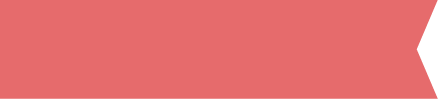 Membaca dan menafsirkan data dalam bentuk diagram gambar
Perhatikan data pekerjaan orang tua siswa berikut!
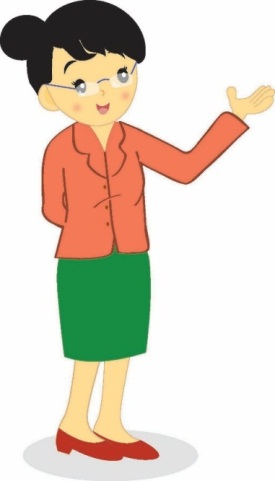 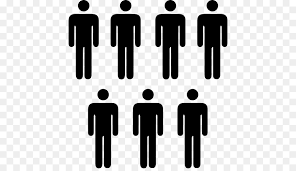 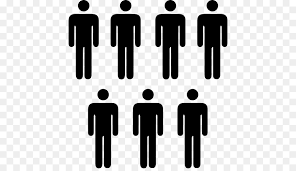 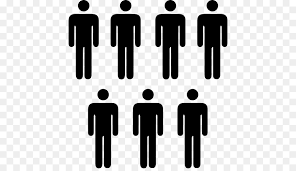 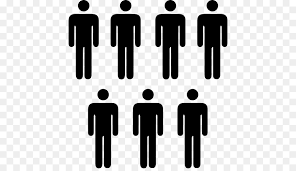 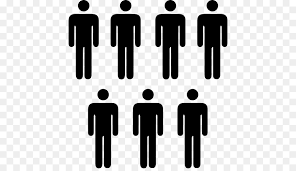 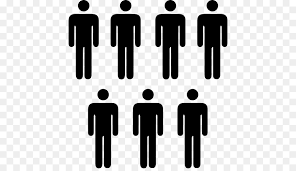 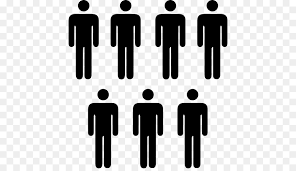 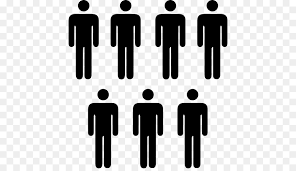 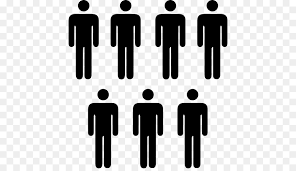 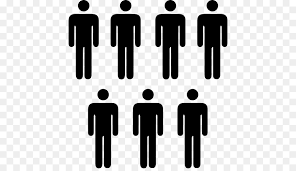 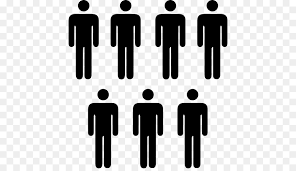 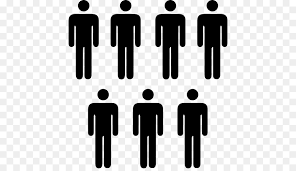 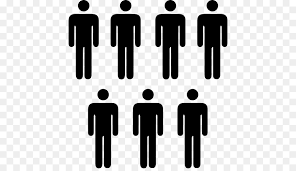 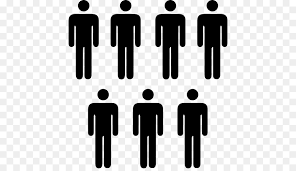 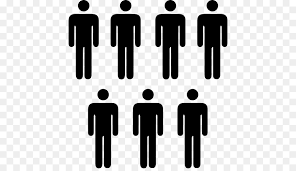 Keterangan:
mewakili 2 siswa.
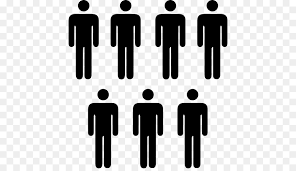 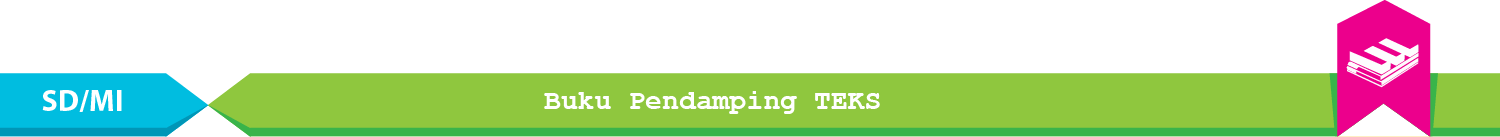 Materi Inti 2: Membaca dan Menafsirkan Data
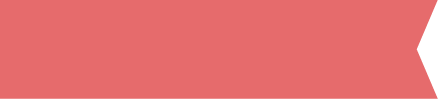 Membaca dan menafsirkan data dalam bentuk diagram gambar
Informasi yang dapat kita peroleh dari diagram gambar di atas adalah sebagai berikut.
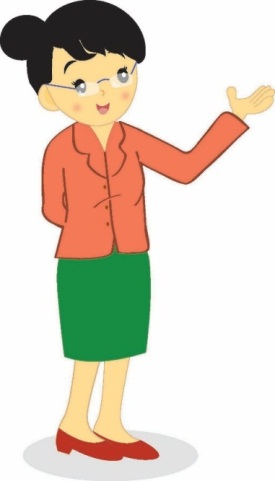 1. Orang tua siswa yang bekerja sebagai PNS ada 4 × 2 = 8 orang,
6 × 2 = 12 orang,
pegawai swasta ada
dan wirausaha ada
5 × 2 = 10 orang.
2. Paling banyak orang tua siswa bekerja sebagai pegawai swasta.
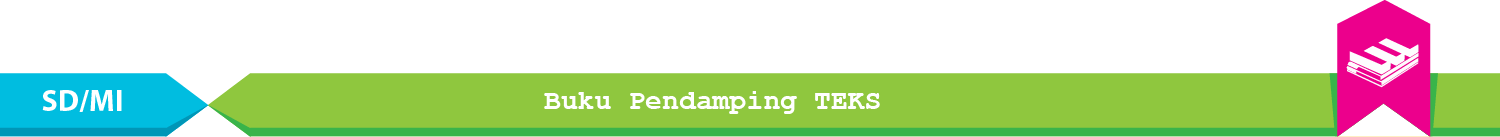 Materi Inti 2: Membaca dan Menafsirkan Data
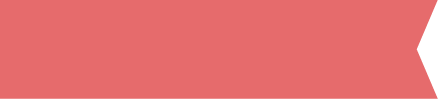 Membaca dan menafsirkan data dalam bentuk diagram batang
Perhatikan data nilai ulangan Matematika siswa kelas 5 berikut!
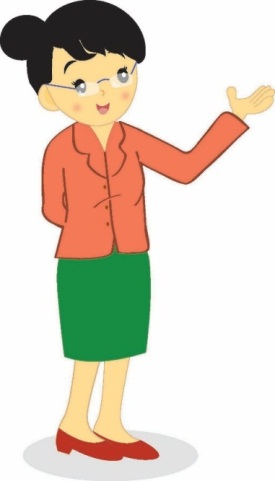 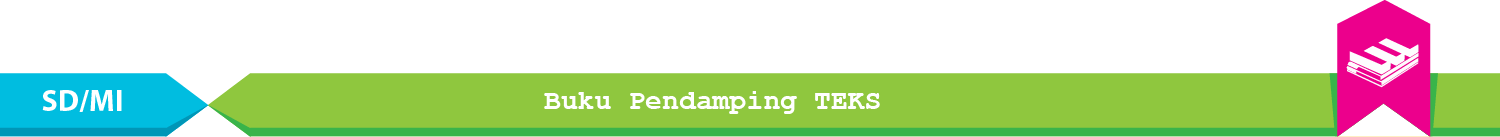 Materi Inti 2: Membaca dan Menafsirkan Data
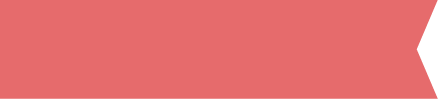 Membaca dan menafsirkan data dalam bentuk diagram batang
Informasi yang dapat kita peroleh dari diagram batang di atas adalah sebagai berikut.
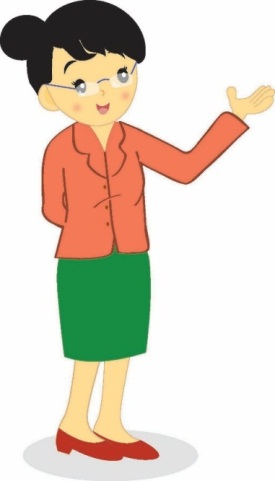 1. Banyak siswa yang memperoleh nilai 60 ada 4 siswa,
70 ada 7 siswa,
dan 90 ada 10 siswa.
80 ada 9 siswa,
2. Siswa paling banyak mendapat nilai 90 dan paling sedikit mendapat nilai 60.
3. Jumlah siswa seluruhnya ada 4 + 7 + 9 + 10 = 30 siswa.
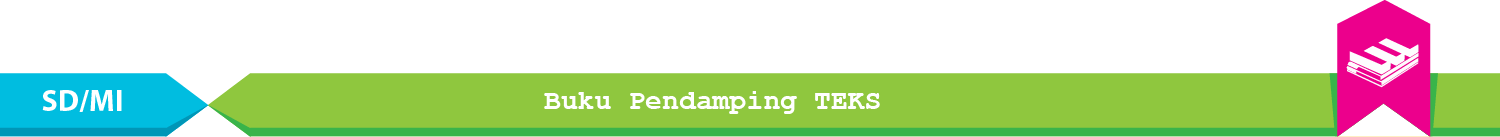 Materi Inti 2: Membaca dan Menafsirkan Data
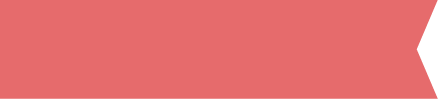 Membaca dan menafsirkan data dalam bentuk diagram garis
Perhatikan data hasil panen jagung Desa Makmur berikut!
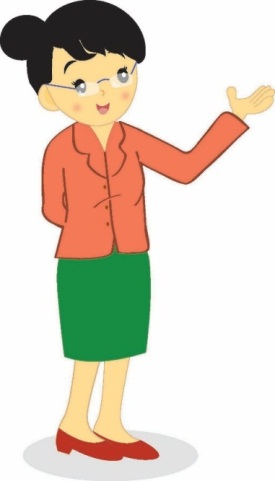 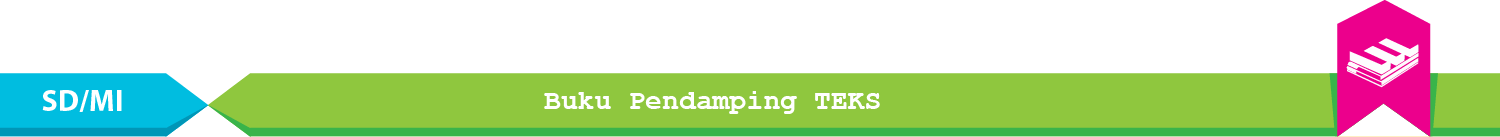 Materi Inti 2: Membaca dan Menafsirkan Data
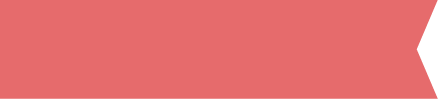 Membaca dan menafsirkan data dalam bentuk diagram garis
Informasi yang dapat kita peroleh dari diagram garis di atas adalah sebagai berikut.
1. Hasil panen jagung Desa Makmur tahun 2014 sebanyak 20 ton,
2015 sebanyak 25 ton,
2016 sebanyak 30 ton,
dan 2017 sebanyak 25 ton.
2. Hasil panen jagung tertinggi terjadi pada tahun 2016, yaitu sebanyak 30 ton.
3. Hasil panen jagung selama 4 tahun sebanyak 20 + 25 + 30 + 25 = 100 ton.
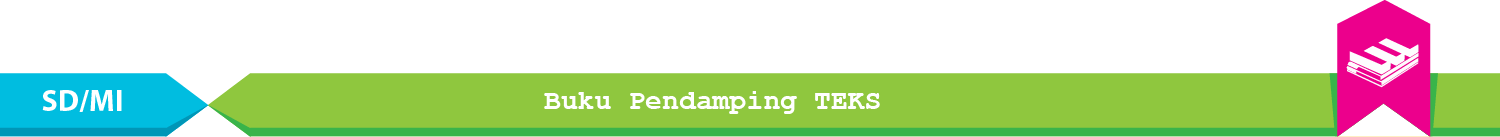 Materi Inti 2: Membaca dan Menafsirkan Data
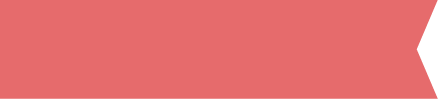 Membaca dan menafsirkan data dalam bentuk diagram lingkaran
Perhatikan data olahraga kegemaran 25 siswa kelas 5 berikut!
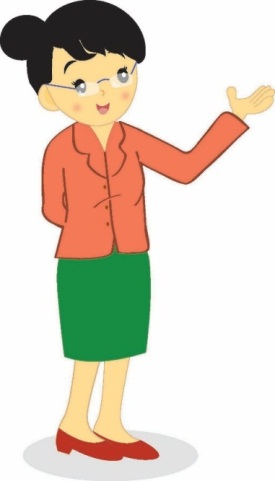 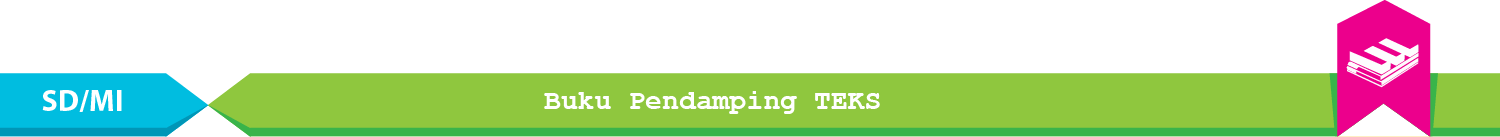 Materi Inti 2: Membaca dan Menafsirkan Data
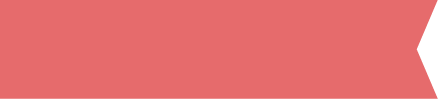 Membaca dan menafsirkan data dalam bentuk diagram lingkaran
Informasi yang dapat kita peroleh dari diagram lingkaran di atas adalah sebagai berikut.
1. Banyak siswa yang gemar:
Sepak bola:
Berenang:
Futsal:
Bulu tangkis:
2. Jenis olahraga yang paling banyak disukai siswa adalah sepak bola.
3. Jenis olahraga yang paling sedikit disukai siswa adalah berenang.
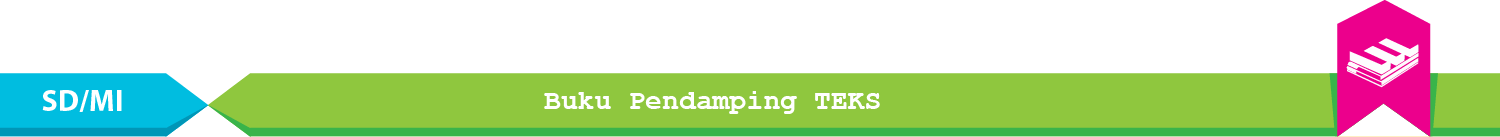